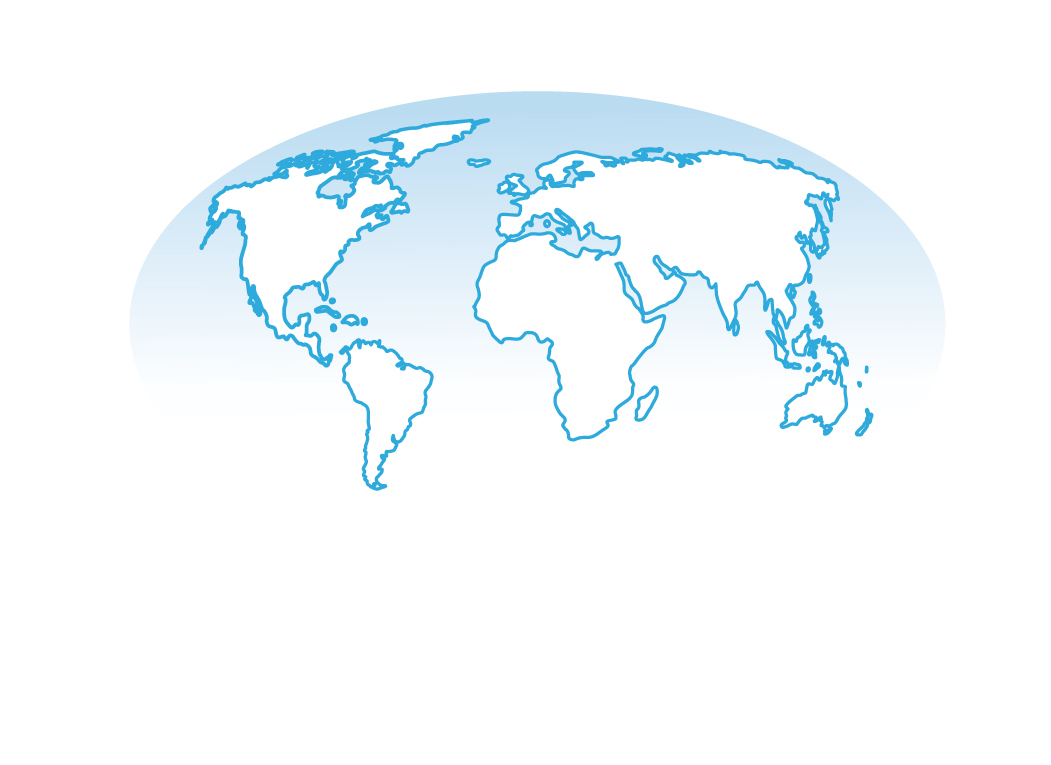 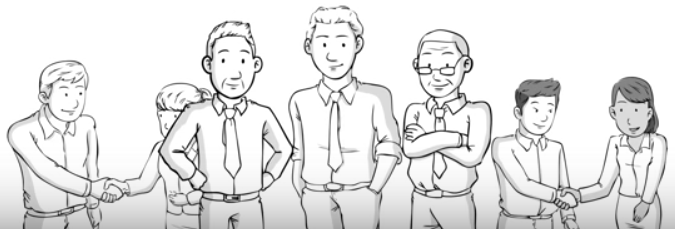 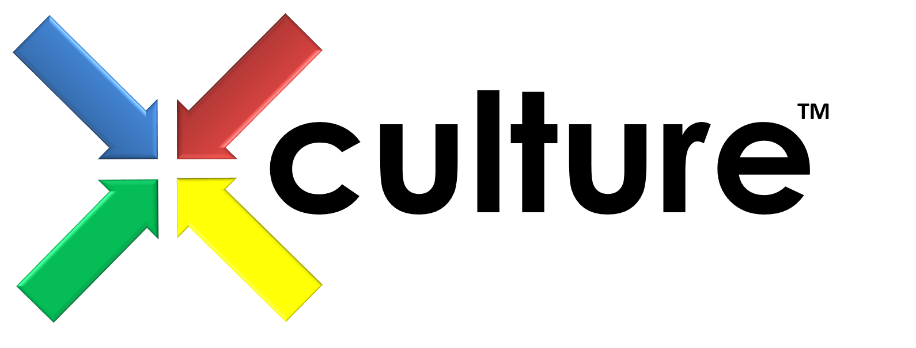 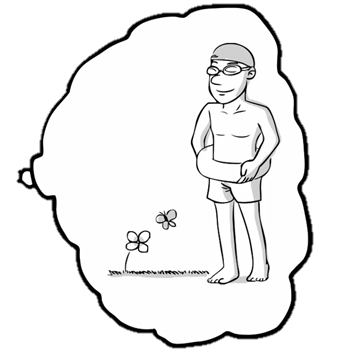 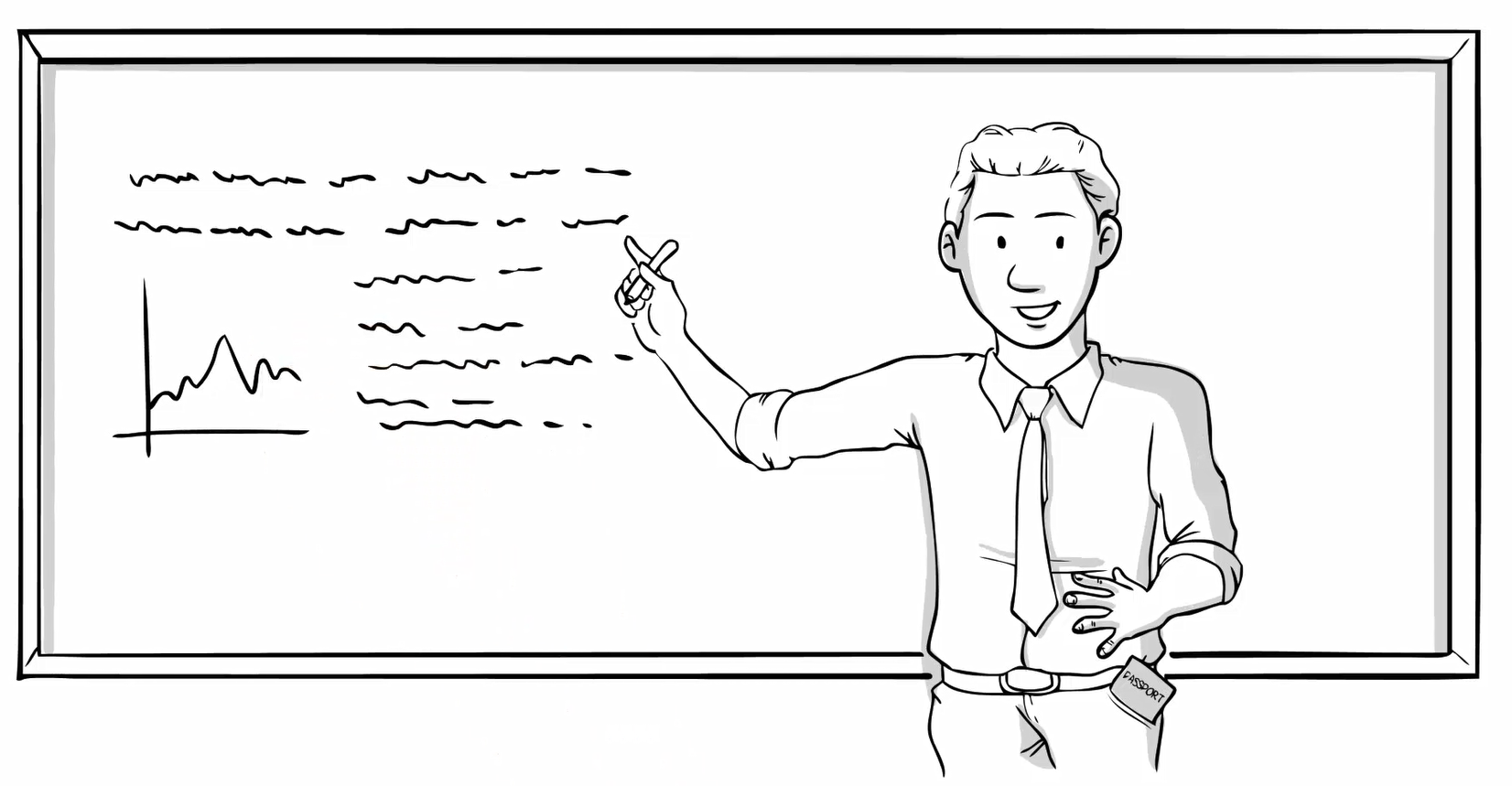 International Business
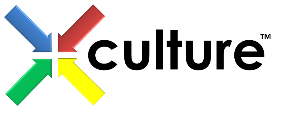 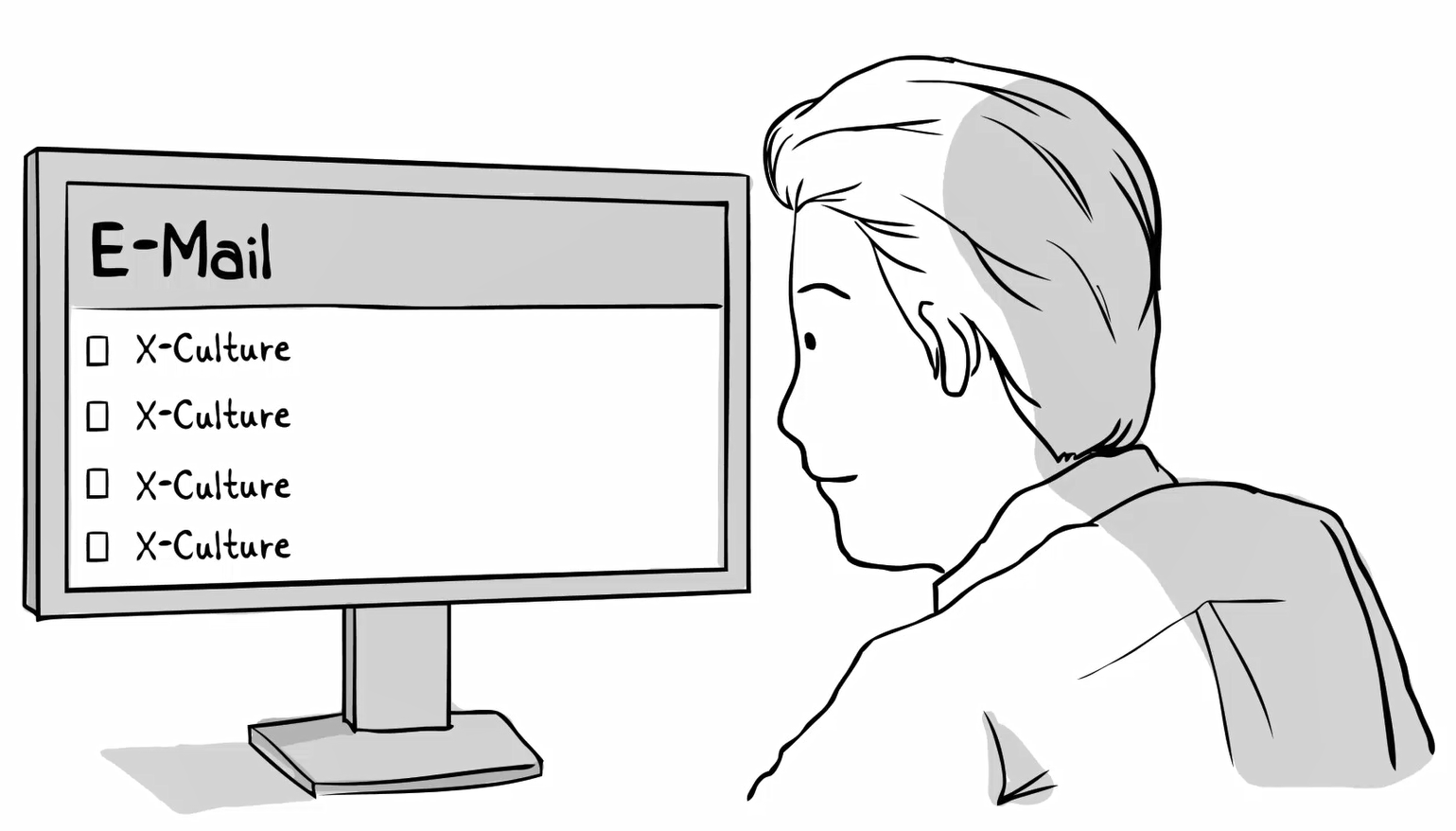 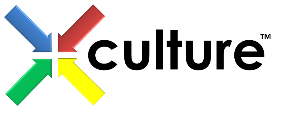 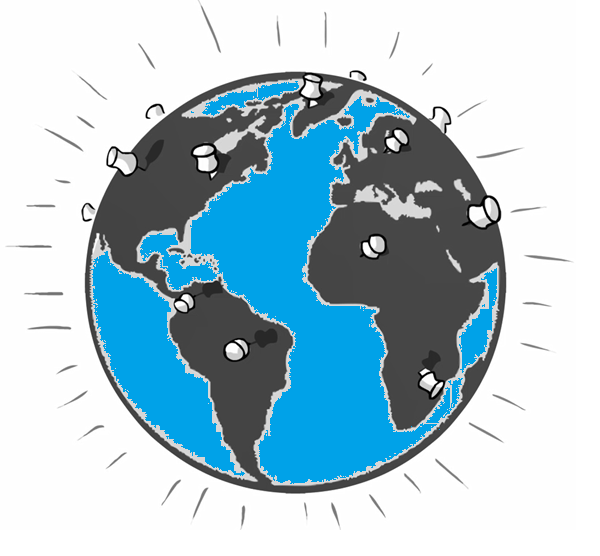 Every semester:

4,000 students

120 universities

40 countries

6 continents
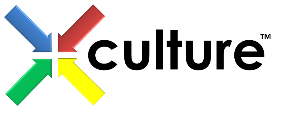 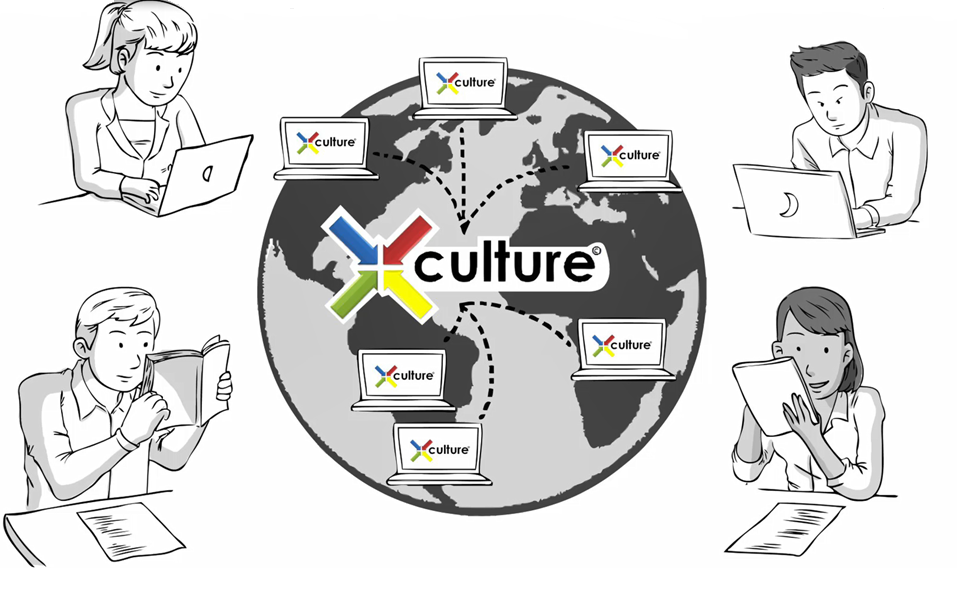 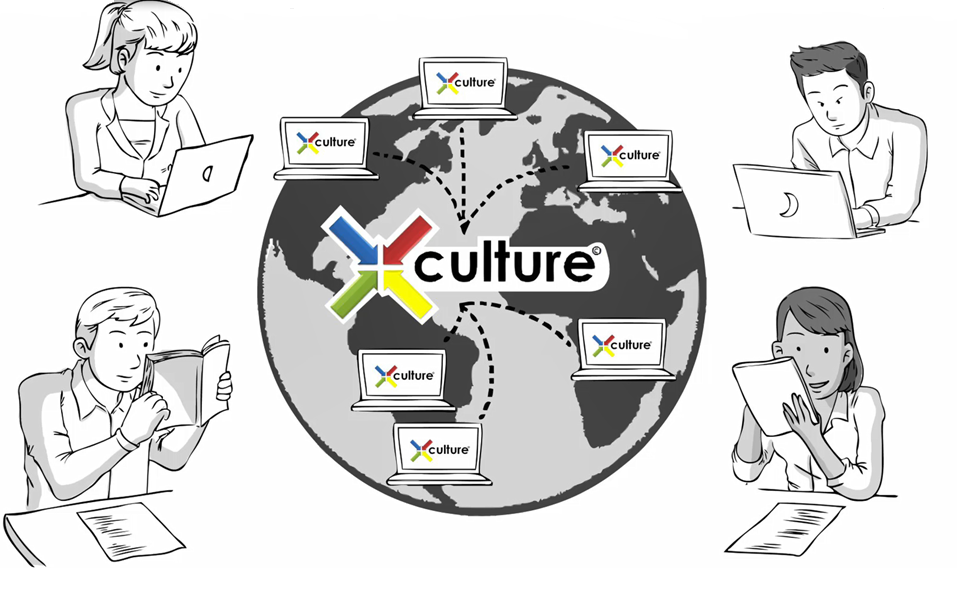 How it works
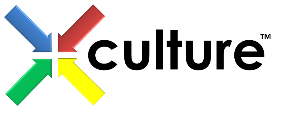 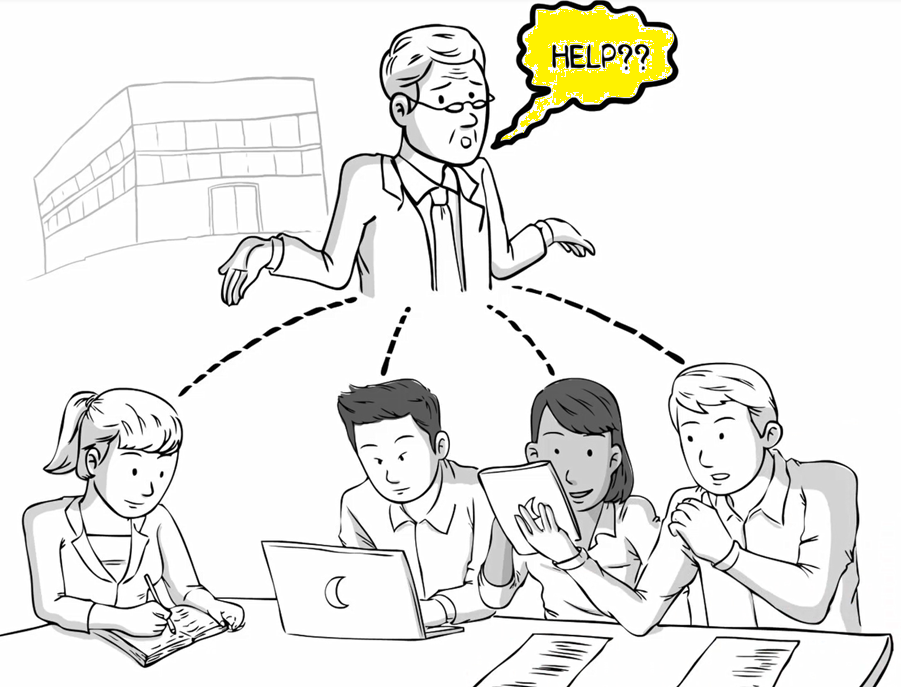 Real companies
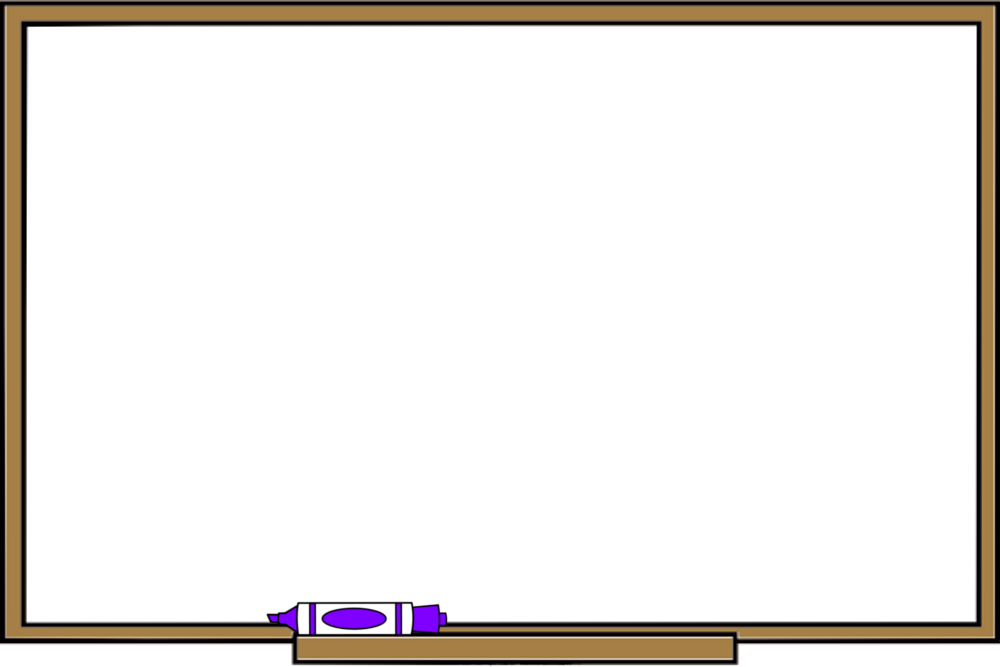 Challenge
Competition analysis
Most promising new market
Entry mode and distribution
Pricing
Marketing
HR
Logistics
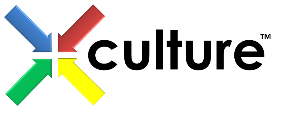 The Ultimate Viability Test
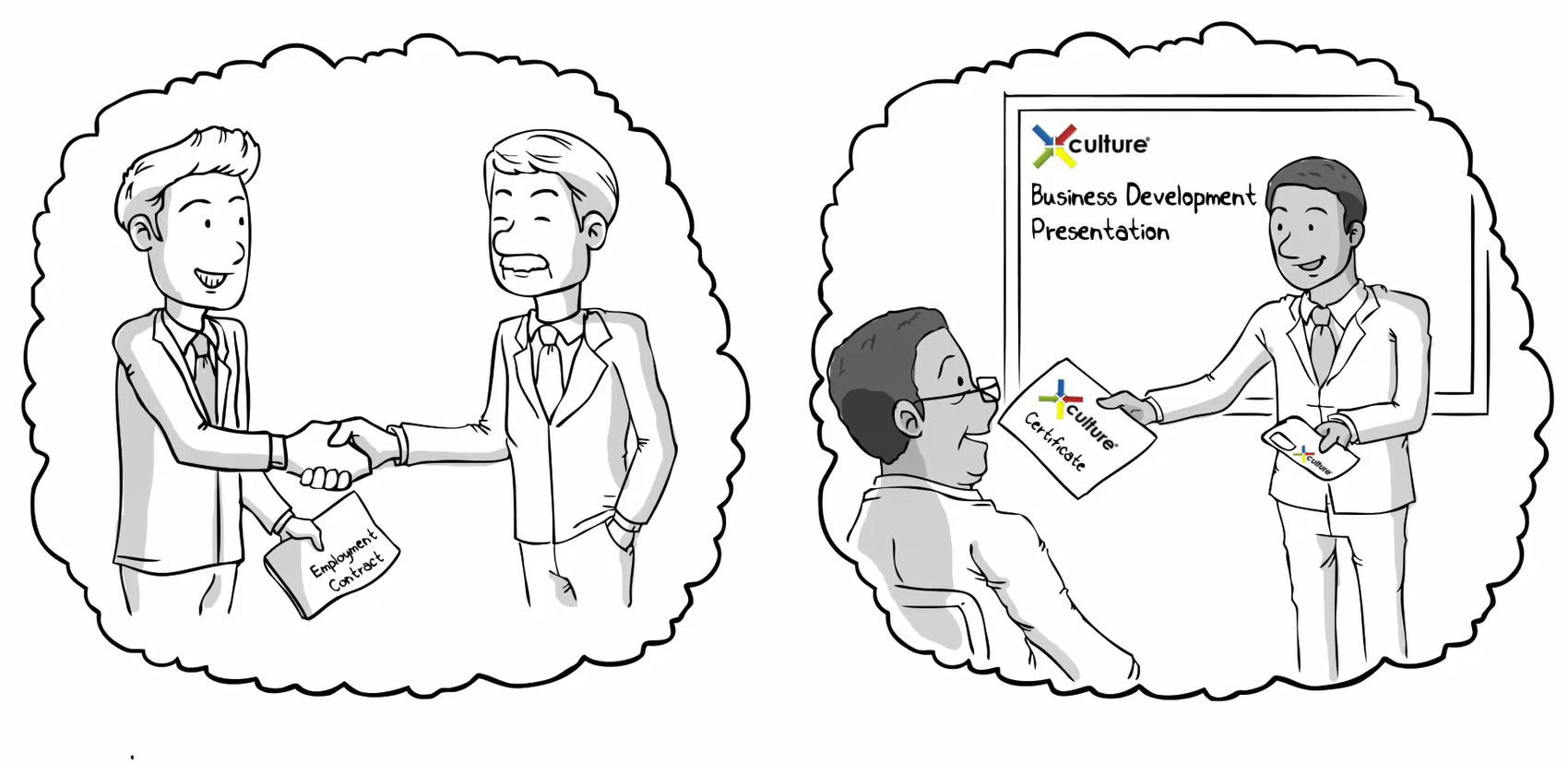 POTENTIAL CLIENTS 
IN THE NEW MARKET
Big Retail, Inc.
Huge Sales Co.
Local Distributions
Other Leads Corp.
Contract
$10,000
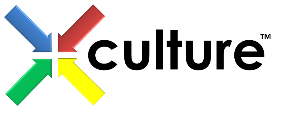 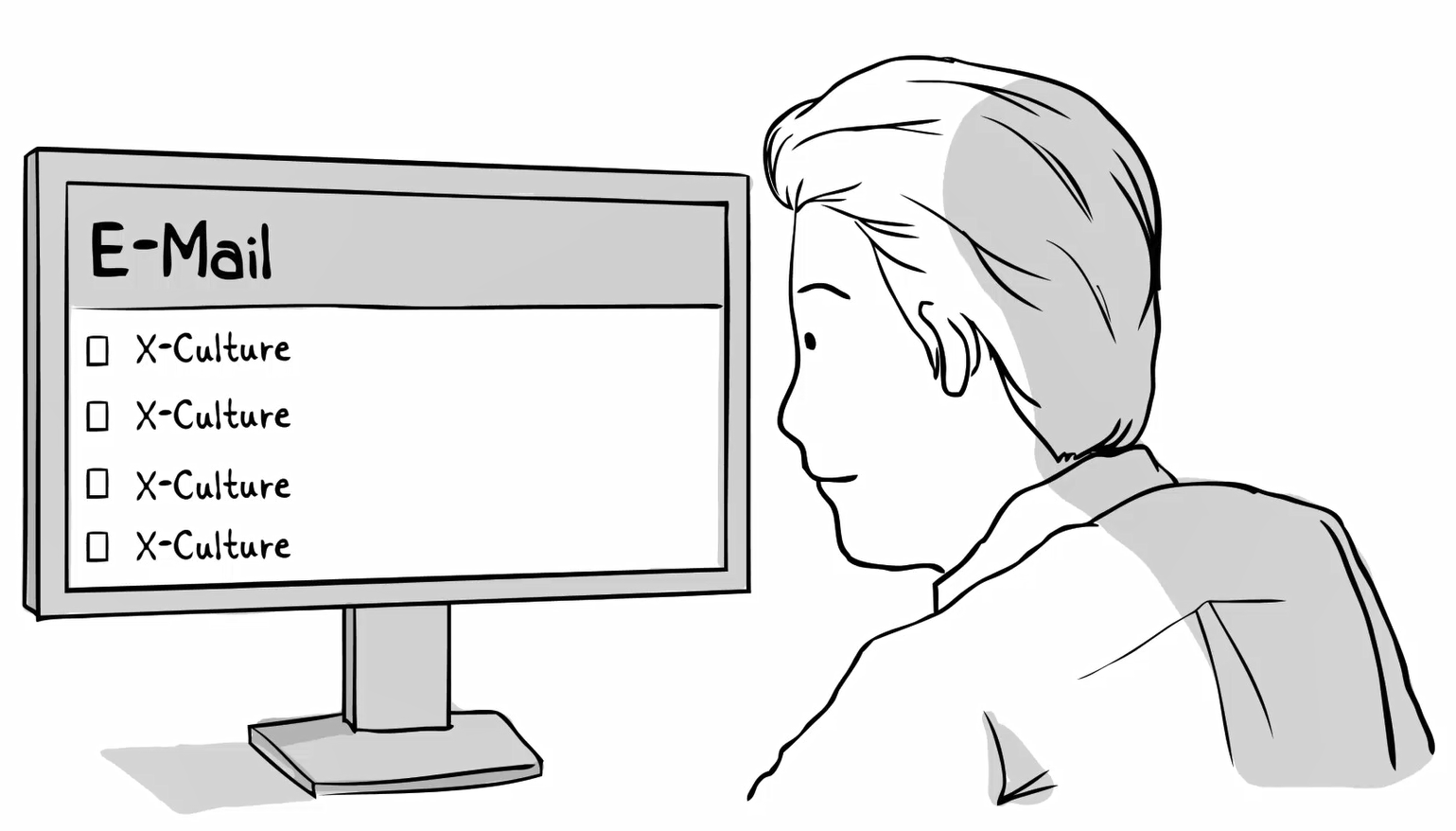 From: X-Culture Admin, admin@X-Culture.org
To:   You
Date: Wednesday

Dear You, 

Here is your weekly progress survey link.
Please complete by Sunday.

Admin
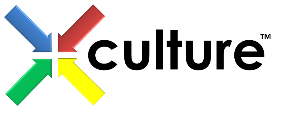 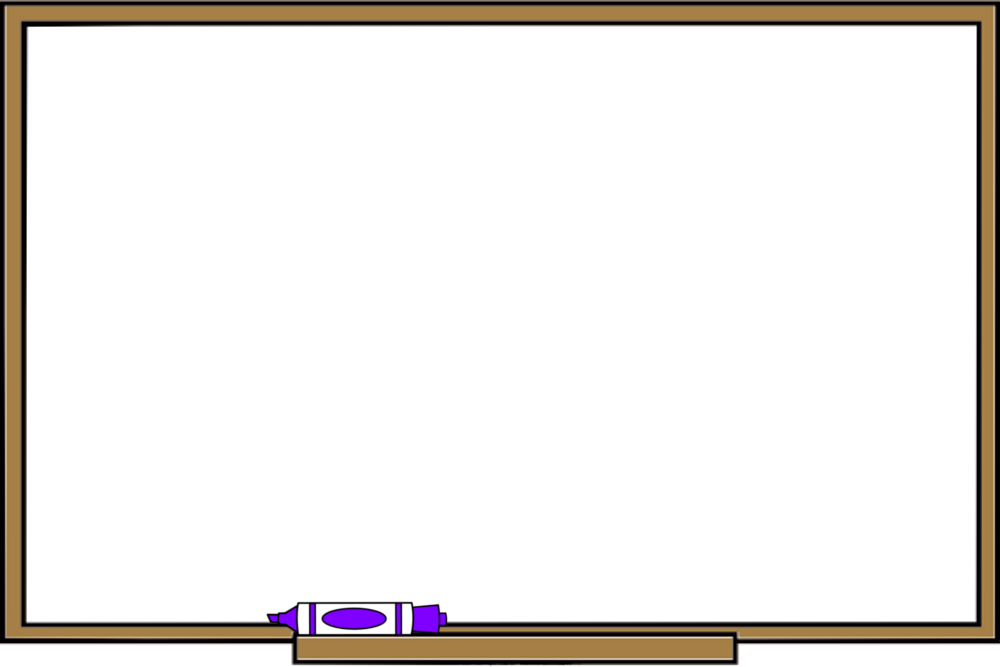 Your Grade
X-Culture = 30% of the course grade


30% weekly surveys
3% each

40% peer evaluations
Effort, intellectual contribution, leadership, friendliness, work done

30% report quality
Executive summary, economic viability, formatting, plagiarism
Exercise. 
Not a test.
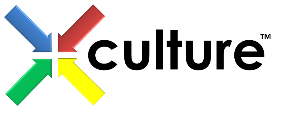 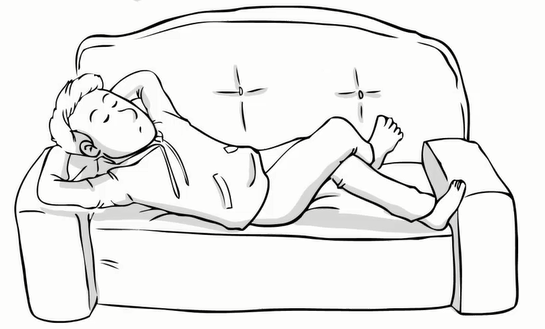 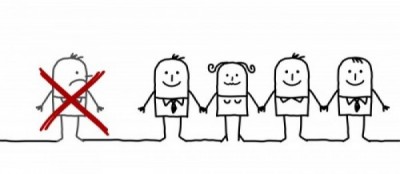 Peer evaluations below 2.0.
Received a warning.
Peer evaluations below 2.0 next week.
Excluded from team.
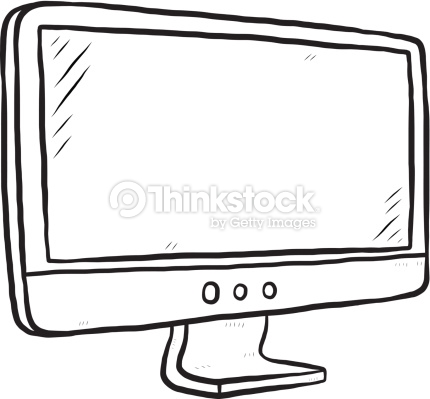 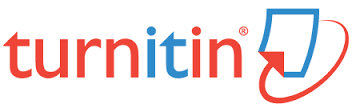 Submit your  file here.
Your similarity report will be ready in a few hours.

If more than 20% of your report has been copied and pasted and not properly referenced, it’s bad.
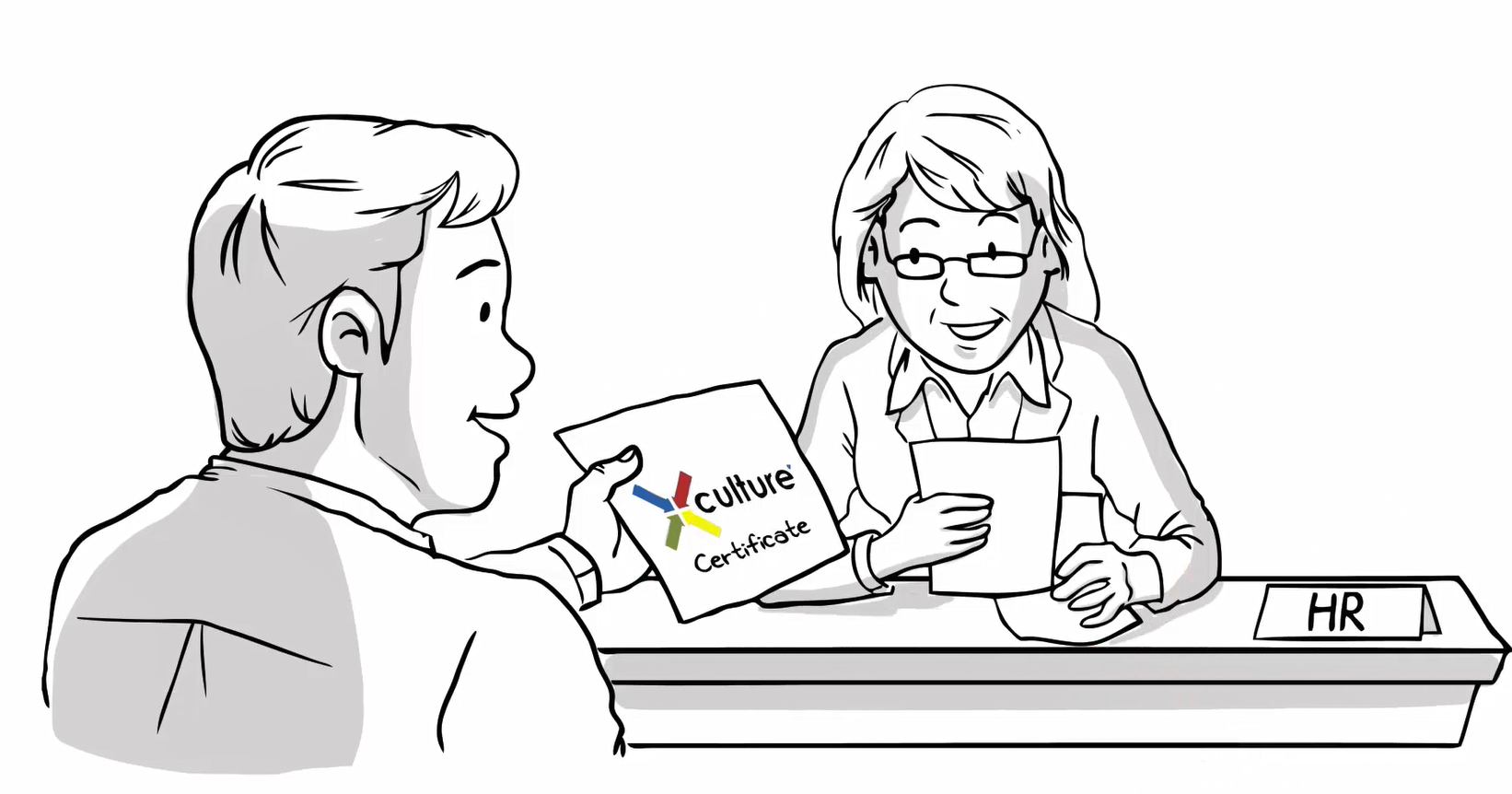 Real value in experience
Job interview – I have X-Culture
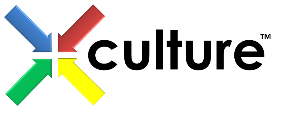 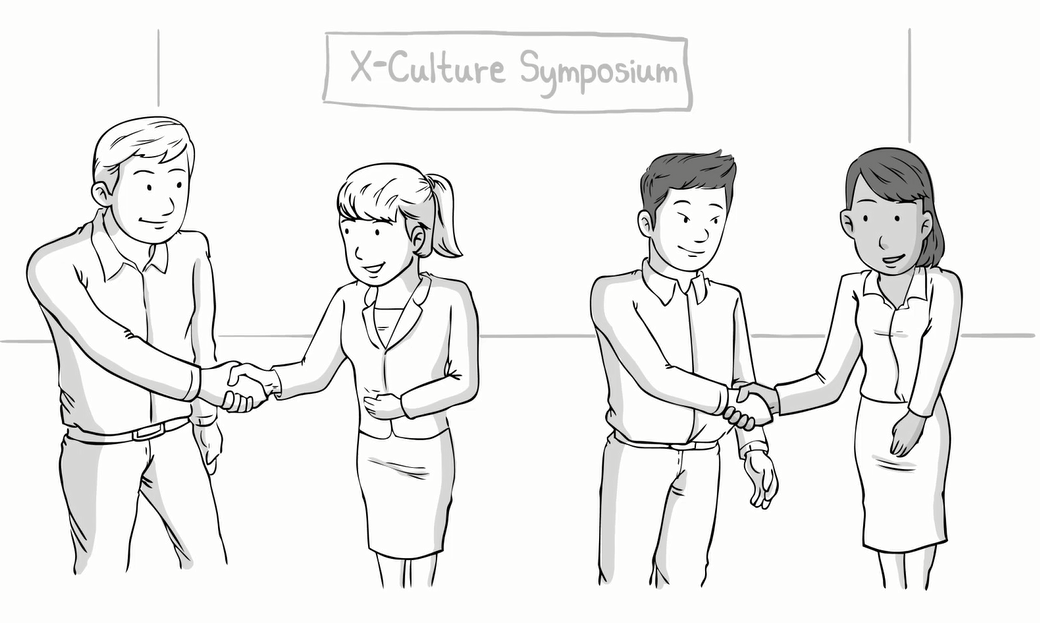 Royal Caribbean
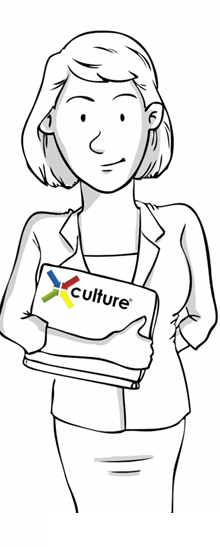 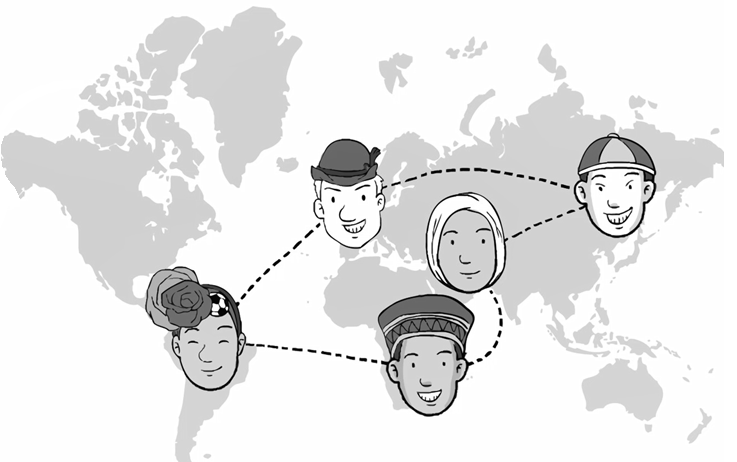 Coaching
COACH
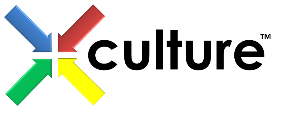 It works!
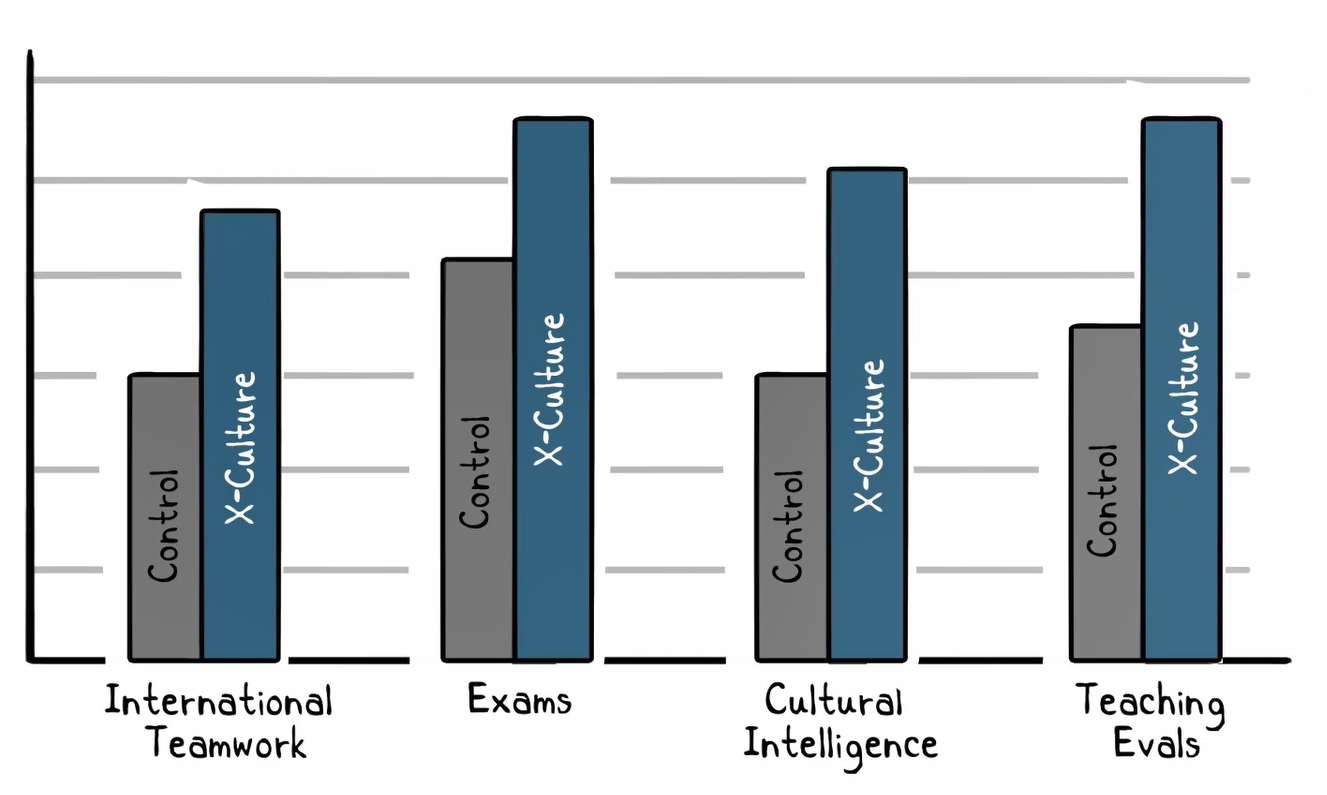 How it works
Will be overwhelming at times
Time zones
Email overload
Free-riding
Lack of leadership 
Conflicts, bullying, harassment
Plagiarism
Conflicting copies of documents
Calendar differences
Language proficiency
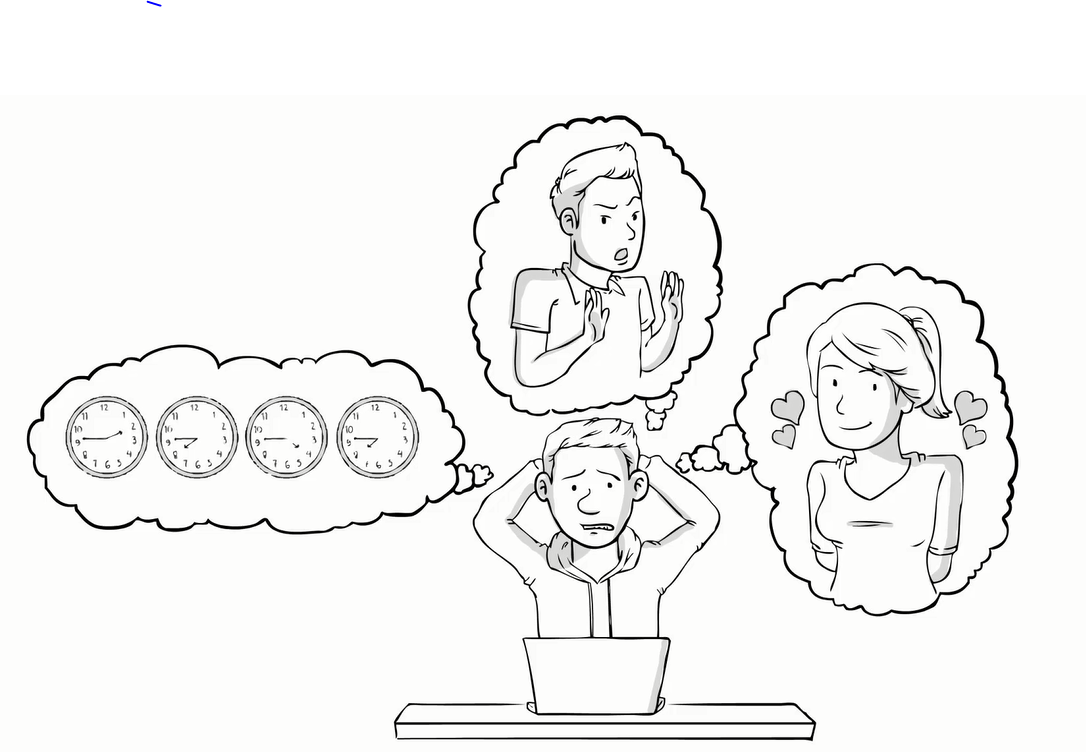 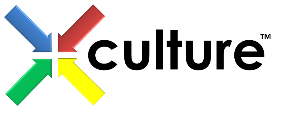 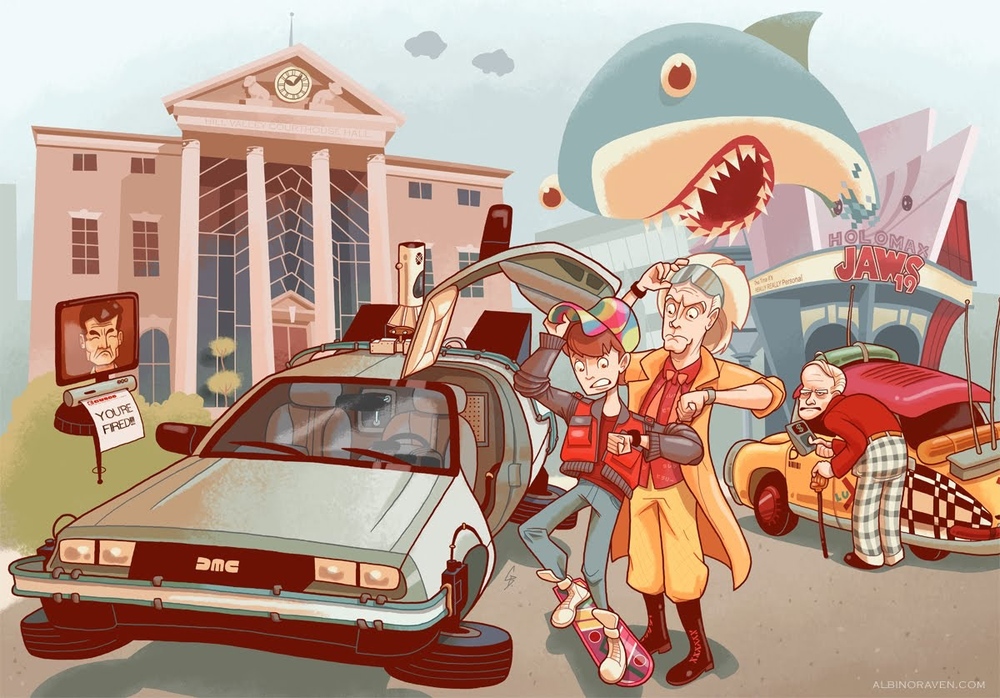 What?!! 
Exactly the same problems as in my X-Culture team?!!
It’s not any easier?
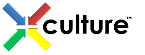 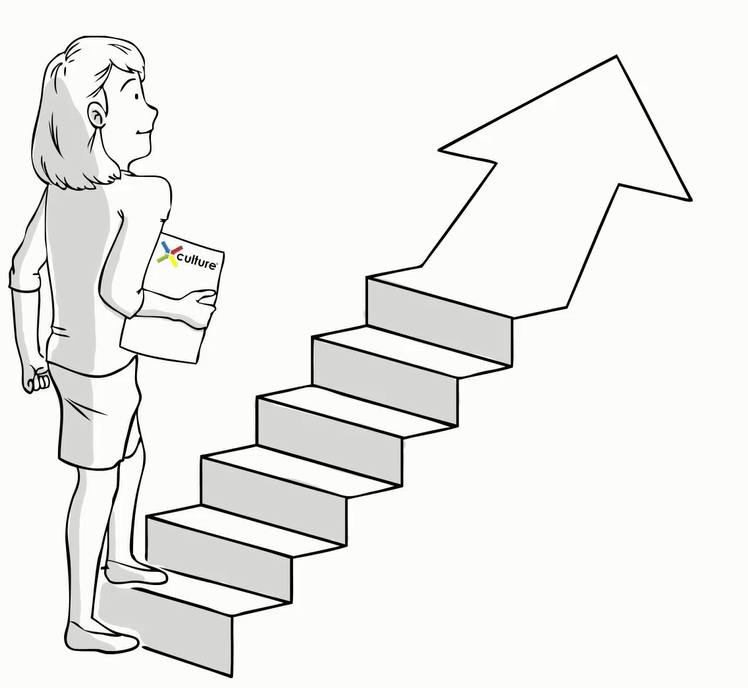 It’ll be OK 
and totally worth it!
NEXT STEPS:
Review project materials
Take Readiness Test
Contact team
>    Follow the Challenge Instructions
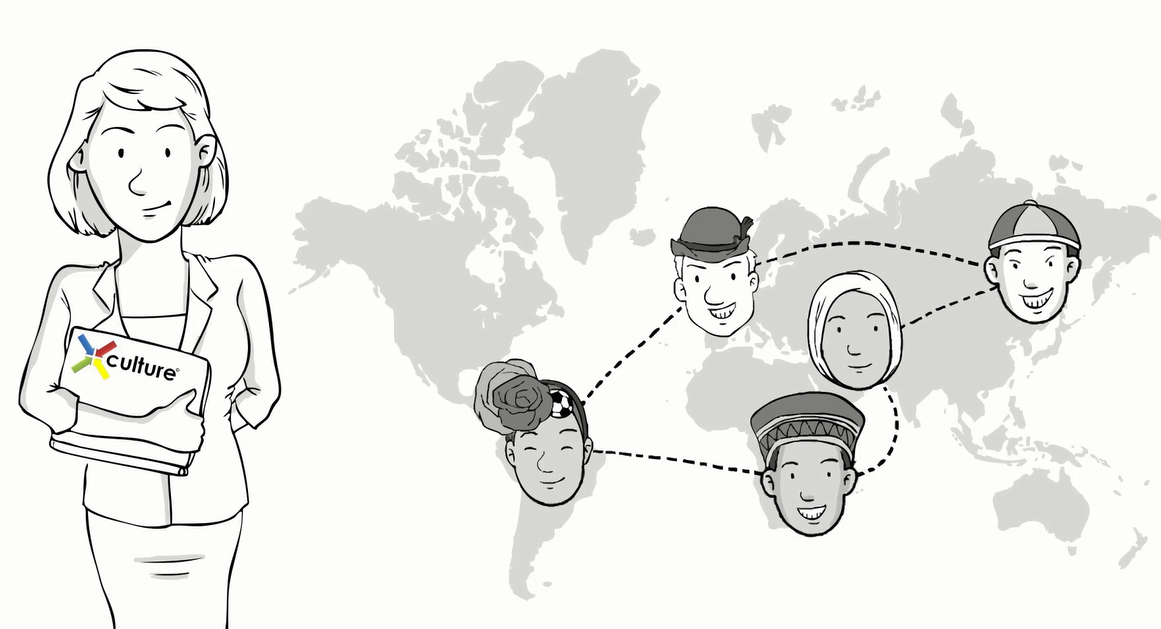